GIVING FEEDBACK ON PERFORMANCE CONCERNS IN A 1:1 MEETING -				PLANNING TOOL FOR MANAGERS
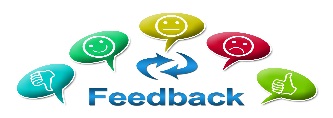 PREPARE  what you are actually going to say before sharing any feedback with an employee in a 1:1 .  
BE CLEAR ON THE MESSAGE you need to communicate and the outcome you need to achieve. 
SPEAK TO THE EMPLOYEE PRIVATELY AS THE SITUAITON ARISES.
NEVER SAVE difficult messages 
BOOK A ROOM AND ALLOW SUFFICIENT TIME - ensure the meeting is free from interruptions.
In the 1:1 meeting
Explain to the employee the specific situation you observed and provide actual examples of the performance concerns you wish to raise – give the feedback in the context of the issue (i.e. I noticed you were 30 minutes late to work yesterday and didn’t call in to let us know you would be late) (I  have received  regular negative feedback from students over the last 4-6 weeks regarding the quality and duration of the practical sessions you have delivered to them – lets talk about this)
Explain the impact of their poor performance/ behaviour (i.e. this meant you were late in attending an important lecture for the final year students, who subsequently made a complaint about this matter – this meant that the student experience on this occasion was negative and the standard of learning and teaching delivery and methods used fell below the required expected standard. ) 
Give the employee the opportunity to explain and respond to the concern  (i.e. can you tell me what happened, do you understand the seriousness of this situation). Here you should be assessing their response and reaction to make sure they understand the importance of the feedback you have shared.
Focus the conversation on the work/outputs, not the person.  It is important to depersonalise feedback, if you make it personal individuals will likely become defensive if they perceive the criticism as a personal criticism.  Be prepared to respond to further questions and describe what you mean and offer examples.  Encourage the employee to identify potential solutions.  
Keep a note of the discussions and agree ACTIONS to ensure this situation is not repeated.
You have now set expectations and agreement on performance -  make sure you follow up at a later date, as repeated negative behaviour may require more formal action and positive improvements should be acknowledged.
FEEDBACK TECHNIQUE – PLANNING TOOL FOR MANAGER		A simple but yet powerful constructive feedback technique is DEAR (Describe, Explain, Ask, Request):
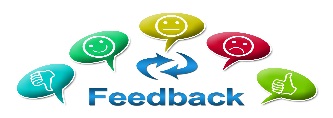 Remember when giving feedback ………

Try to make it a positive process
Give it in private
Be timely with it 
Make it regular 
Prepare your comments
Use “I “ statements
Provide specific suggestions
Follow up
DEAR (Describe, Explain, Ask, Request) – simple feedback technique

Describe… specifically what you see and hear/examples of performance issues – give the feedback.
 
Explain… the impacts, standards, rationale, why you are concerned 
(using the “I” word)
 
Ask… for their point of view, explanation, suggestions, options
 
Request… what you are seeking for the future – future performance
FEEDBACK TIPS –  PLANNING TOOL FOR MANAGERS
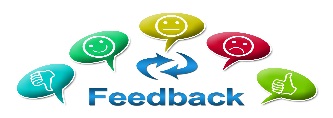 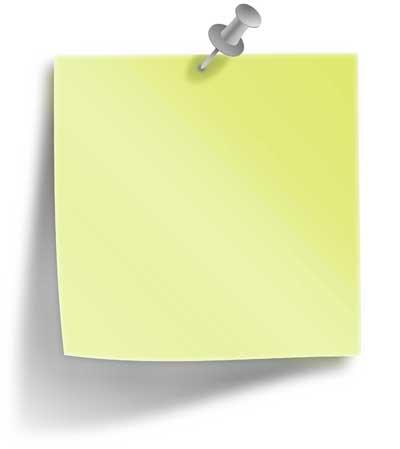 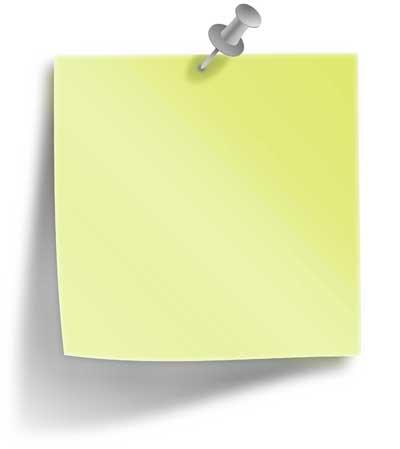 Considerations when giving feedback

What is the purpose of my feedback?
Is it constructive & helpful?
Am I providing clear, specific information & examples to support my feedback? 
Am I  telling the employee what I saw - observations?
Remember -Say it like you would want it said to you.
Considerations when receiving feedback 

Do I understand the feedback – what it is about? Should I ask more questions ?
Could I have done better?
Am I being defensive ?
What will I do with it now? How can I use it?